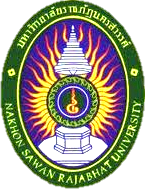 ยินดีต้อนรับคณะกรรมการตรวจสอบและกำกับติดตามคุณภาพภายใน“สำนักส่งเสริมวิชาการและงานทะเบียน”วันศุกร์ที่ 31 สิงหาคม  พ.ศ. 2560
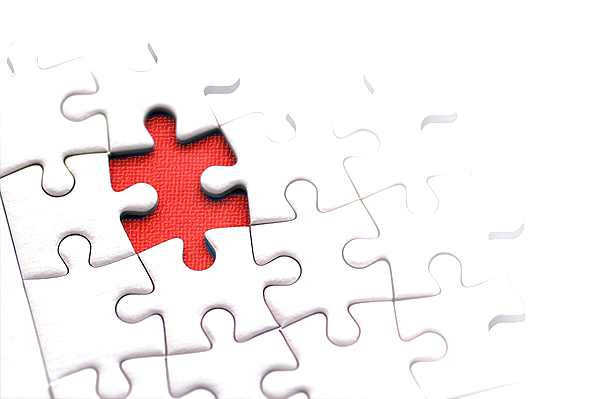 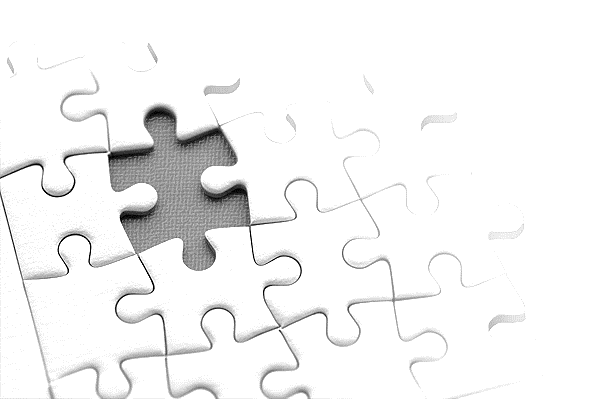 ปรัชญา
ส่งเสริมวิชาการ    รักษามาตรฐาน   บริการด้วยน้ำใจ
วิสัยทัศน์
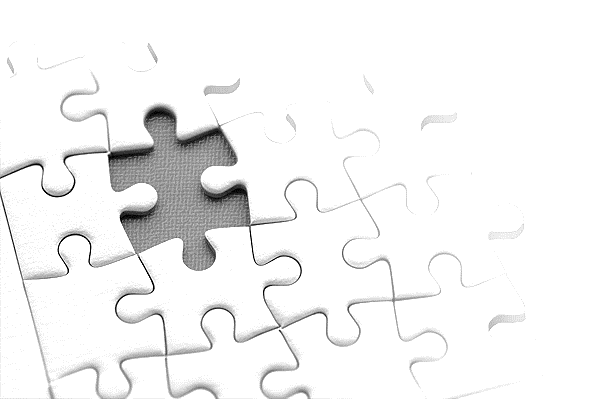 สำนักส่งเสริมวิชาการและงานทะเบียน เป็นองค์กรที่ทันสมัย 
ให้บริการถูกต้อง รวดเร็ว
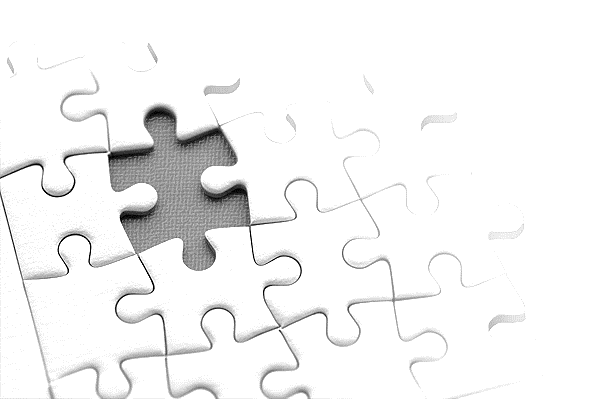 พันธกิจ
ส่งเสริมการจัดการศึกษาทั้งในระดับปริญญาตรี  
และบัณฑิตศึกษา
พัฒนาระบบงานให้บริการวิชาการ
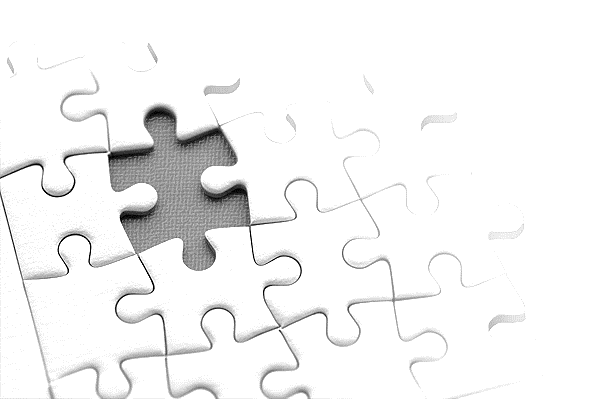 สรุปผลการดำเนินงาน
ประกันคุณภาพการศึกษาภายใน
ประจำปีการศึกษา 2559
ตัวบ่งชี้ที่ 5.1
ตัวบ่งชี้เพิ่มเติมที่ 1
ตัวบ่งชี้เพิ่มเติมที่ 2
ตัวบ่งชี้เพิ่มเติมที่ 3
ตัวบ่งชี้เพิ่มเติมที่ 4
ตัวบ่งชี้เพิ่มเติมที่ 5
การบริหารของหน่วยงานเพื่อการกำกับติดตามผลลัพธ์ตามพันธกิจกลุ่มสถาบันและเอกลักษณ์ของหน่วยงาน
ระดับความสำเร็จของร้อยละเฉลี่ยถ่วงน้ำหนักในการรักษามาตรฐานระยะเวลาการให้บริการ
ร้อยละของบุคลากรที่ได้รับการพัฒนา
ระดับความพึงพอใจของผู้ใช้สารสนเทศของหน่วยงาน
ร้อยละความสำเร็จของการนำเข้าข้อมูลนักศึกษาและผู้สำเร็จการศึกษาขึ้นฐานข้อมูล สกอ.
ระดับความพึงพอใจการให้บริการในภาพรวม
ตัวบ่งชี้ที่ 5.1
การบริหารของหน่วยงานเพื่อการกำกับติดตามผลลัพธ์ตามพันธกิจกลุ่มสถาบันและเอกลักษณ์ของหน่วยงาน
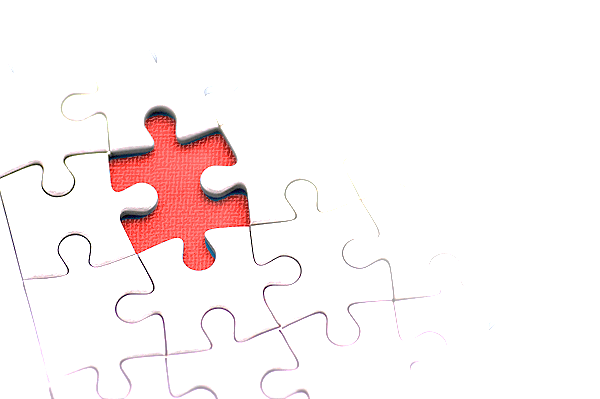 [Speaker Notes: ชนิดของตัวบ่งชี้ : ผลผลิต
คำอธิบาย
     1. การให้บริการถือเป็นภาระงานตามพันธกิจหลักของสำนักส่งเสริมวิชาการและงานทะเบียน  ในฐานะหน่วยงานสนับสนุนการจัดการศึกษาของมหาวิทยาลัยราชภัฏนครสวรรค์ ซึ่งการให้บริการต่างๆผ่านเคาน์เตอร์ของหน่วยงานปัจจุบันมีมากกว่า 12 รายการ ซึ่งจำเป็นจะต้องรักษามาตรฐานระยะเวลาการให้บริการ เพื่อสร้างความพึงพอใจแก่ นักศึกษาผู้รับบริการ
     2. ระดับคะแนนพิจารณาจากระดับความสำเร็จของร้อยละเฉลี่ยของผู้รับบริการที่ได้รับบริการตามรอบระยะเวลามาตรฐาน โดยเปรียบเทียบกับผู้รับบริการทั้งหมดในแต่ละกระบวนงาน
     3. รอบระยะเวลามาตรฐาน หมายถึง ระยะเวลาให้บริการตามที่สำนักงาน ก.พ.ร. กำหนด ซึ่งได้มาจากผลการวิเคราะห์ระยะเวลาการให้บริการที่ทุกมหาวิทยาลัยสามารถดำเนินการลดได้จริง และได้แจ้งระยะเวลาให้บริการดังกล่าวเป็นผลการปฏิบัติราชการ ณ สิ้นปีงบประมาณ
     4. ตามแบบฟอร์ม 1 ที่สำนักส่งเสริมวิชาการและงานทะเบียนคัดเลือกกระบวนงานเพื่อนำมาประเมินผล    สำนักส่งเสริมวิชาการต้องขอเพิ่มเติมเงื่อนไขในกระบวนงาน ดังนี้  การให้บริการเอกสารที่ต้องมีการเสนอเซ็นต่อผู้บริหารโดยจะไม่นับระยะเวลาในการรอเซ็นอนุมัติเอกสาร]
ตัวบ่งชี้ที่ 5.1
การบริหารของหน่วยงานเพื่อการกำกับติดตามผลลัพธ์ตามพันธกิจกลุ่มสถาบันและเอกลักษณ์ของหน่วยงาน
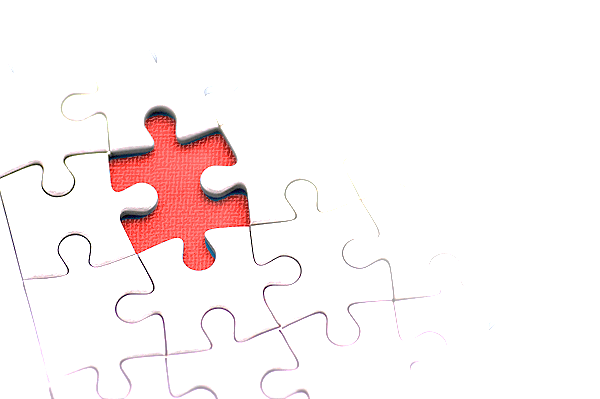 [Speaker Notes: ชนิดของตัวบ่งชี้ : ผลผลิต
คำอธิบาย
     1. การให้บริการถือเป็นภาระงานตามพันธกิจหลักของสำนักส่งเสริมวิชาการและงานทะเบียน  ในฐานะหน่วยงานสนับสนุนการจัดการศึกษาของมหาวิทยาลัยราชภัฏนครสวรรค์ ซึ่งการให้บริการต่างๆผ่านเคาน์เตอร์ของหน่วยงานปัจจุบันมีมากกว่า 12 รายการ ซึ่งจำเป็นจะต้องรักษามาตรฐานระยะเวลาการให้บริการ เพื่อสร้างความพึงพอใจแก่ นักศึกษาผู้รับบริการ
     2. ระดับคะแนนพิจารณาจากระดับความสำเร็จของร้อยละเฉลี่ยของผู้รับบริการที่ได้รับบริการตามรอบระยะเวลามาตรฐาน โดยเปรียบเทียบกับผู้รับบริการทั้งหมดในแต่ละกระบวนงาน
     3. รอบระยะเวลามาตรฐาน หมายถึง ระยะเวลาให้บริการตามที่สำนักงาน ก.พ.ร. กำหนด ซึ่งได้มาจากผลการวิเคราะห์ระยะเวลาการให้บริการที่ทุกมหาวิทยาลัยสามารถดำเนินการลดได้จริง และได้แจ้งระยะเวลาให้บริการดังกล่าวเป็นผลการปฏิบัติราชการ ณ สิ้นปีงบประมาณ
     4. ตามแบบฟอร์ม 1 ที่สำนักส่งเสริมวิชาการและงานทะเบียนคัดเลือกกระบวนงานเพื่อนำมาประเมินผล    สำนักส่งเสริมวิชาการต้องขอเพิ่มเติมเงื่อนไขในกระบวนงาน ดังนี้  การให้บริการเอกสารที่ต้องมีการเสนอเซ็นต่อผู้บริหารโดยจะไม่นับระยะเวลาในการรอเซ็นอนุมัติเอกสาร]
จุดแข็ง
มีการวางนโยบาย และแนวทางในการปฏิบัติงานอย่างชัดเจน เป็นรูปธรรม
 เปิดโอกาสให้บุคลากรเข้ามามีส่วนร่วมในการกำหนดทิศทาง และวางแผนการดำเนินงาน
 มีการมอบหมายงานตรงกับความสามารถของบุคลากร และส่งเสริมให้มีการดำเนินงานเป็นทีม
ข้อเสนอแนะ
ควรมีการกำกับติดตามการดำเนินงานอย่างเป็นรูปธรรม
 ควรเพิ่มเติมความรู้ความเข้าใจด้านการประกันคุณภาพการศึกษาภายในแก่บุคลากรทุกคนให้  
   เกิดความเข้าใจในการดำเนินงานที่ถูกต้อง
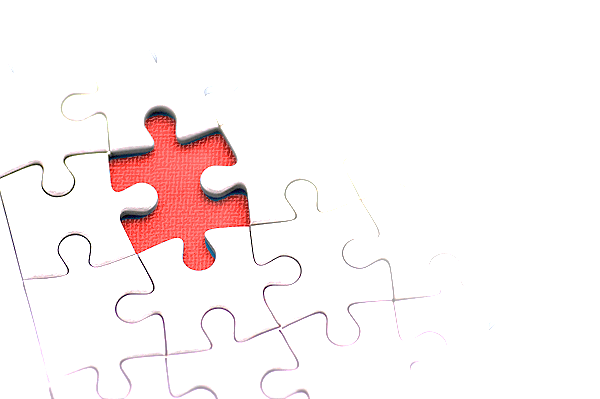 [Speaker Notes: ชนิดของตัวบ่งชี้ : ผลผลิต
คำอธิบาย
     1. การให้บริการถือเป็นภาระงานตามพันธกิจหลักของสำนักส่งเสริมวิชาการและงานทะเบียน  ในฐานะหน่วยงานสนับสนุนการจัดการศึกษาของมหาวิทยาลัยราชภัฏนครสวรรค์ ซึ่งการให้บริการต่างๆผ่านเคาน์เตอร์ของหน่วยงานปัจจุบันมีมากกว่า 12 รายการ ซึ่งจำเป็นจะต้องรักษามาตรฐานระยะเวลาการให้บริการ เพื่อสร้างความพึงพอใจแก่ นักศึกษาผู้รับบริการ
     2. ระดับคะแนนพิจารณาจากระดับความสำเร็จของร้อยละเฉลี่ยของผู้รับบริการที่ได้รับบริการตามรอบระยะเวลามาตรฐาน โดยเปรียบเทียบกับผู้รับบริการทั้งหมดในแต่ละกระบวนงาน
     3. รอบระยะเวลามาตรฐาน หมายถึง ระยะเวลาให้บริการตามที่สำนักงาน ก.พ.ร. กำหนด ซึ่งได้มาจากผลการวิเคราะห์ระยะเวลาการให้บริการที่ทุกมหาวิทยาลัยสามารถดำเนินการลดได้จริง และได้แจ้งระยะเวลาให้บริการดังกล่าวเป็นผลการปฏิบัติราชการ ณ สิ้นปีงบประมาณ
     4. ตามแบบฟอร์ม 1 ที่สำนักส่งเสริมวิชาการและงานทะเบียนคัดเลือกกระบวนงานเพื่อนำมาประเมินผล    สำนักส่งเสริมวิชาการต้องขอเพิ่มเติมเงื่อนไขในกระบวนงาน ดังนี้  การให้บริการเอกสารที่ต้องมีการเสนอเซ็นต่อผู้บริหารโดยจะไม่นับระยะเวลาในการรอเซ็นอนุมัติเอกสาร]
ตัวบ่งชี้เพิ่มเติมที่ 1
ระดับความสำเร็จของร้อยละเฉลี่ยถ่วงน้ำหนักในการรักษามาตรฐานระยะเวลาการให้บริการ
ตารางและสูตรการคำนวณ :   

จำนวนผู้รับบริการที่ได้รับบริการตามรอบระยะเวลามาตรฐาน x 100
                              จำนวนผู้รับบริการทั้งหมดที่ได้รับบริการ


เกณฑ์การให้คะแนน
     ใช้การเทียบบัญญัติไตรยางศ์ กำหนดร้อยละ  80  เท่ากับ 5 คะแนน
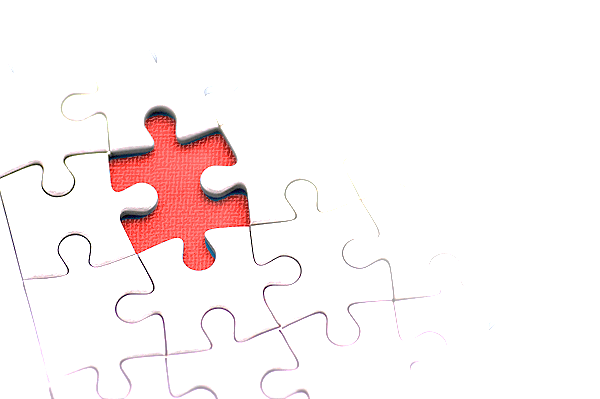 [Speaker Notes: ชนิดของตัวบ่งชี้ : ผลผลิต
คำอธิบาย
     1. การให้บริการถือเป็นภาระงานตามพันธกิจหลักของสำนักส่งเสริมวิชาการและงานทะเบียน  ในฐานะหน่วยงานสนับสนุนการจัดการศึกษาของมหาวิทยาลัยราชภัฏนครสวรรค์ ซึ่งการให้บริการต่างๆผ่านเคาน์เตอร์ของหน่วยงานปัจจุบันมีมากกว่า 12 รายการ ซึ่งจำเป็นจะต้องรักษามาตรฐานระยะเวลาการให้บริการ เพื่อสร้างความพึงพอใจแก่ นักศึกษาผู้รับบริการ
     2. ระดับคะแนนพิจารณาจากระดับความสำเร็จของร้อยละเฉลี่ยของผู้รับบริการที่ได้รับบริการตามรอบระยะเวลามาตรฐาน โดยเปรียบเทียบกับผู้รับบริการทั้งหมดในแต่ละกระบวนงาน
     3. รอบระยะเวลามาตรฐาน หมายถึง ระยะเวลาให้บริการตามที่สำนักงาน ก.พ.ร. กำหนด ซึ่งได้มาจากผลการวิเคราะห์ระยะเวลาการให้บริการที่ทุกมหาวิทยาลัยสามารถดำเนินการลดได้จริง และได้แจ้งระยะเวลาให้บริการดังกล่าวเป็นผลการปฏิบัติราชการ ณ สิ้นปีงบประมาณ
     4. ตามแบบฟอร์ม 1 ที่สำนักส่งเสริมวิชาการและงานทะเบียนคัดเลือกกระบวนงานเพื่อนำมาประเมินผล    สำนักส่งเสริมวิชาการต้องขอเพิ่มเติมเงื่อนไขในกระบวนงาน ดังนี้  การให้บริการเอกสารที่ต้องมีการเสนอเซ็นต่อผู้บริหารโดยจะไม่นับระยะเวลาในการรอเซ็นอนุมัติเอกสาร]
กระบวนงานที่ประเมิน จำนวน 14 กระบวนงาน ดังนี้
     1. (นว.04)-คำร้องขอเปลี่ยนคำนำหน้าชื่อ/ ชื่อ /ชื่อสกุล
     2. (นว.07)-คำร้องขอยืนยันการลงทะเบียนเรียน
     3. (นว.08)-คำร้องขอจองรายวิชาล่าช้า
     4. (นว.09)-คำร้องขอถอนรายวิชา
     5. (นว.10)-คำร้องขอยกเลิกวิชาเรียน
     6. (นว.11)-คำร้องขอเปลี่ยนรหัสวิชา
     7. (นว.12)-คำร้องขอคืนสภาพนักศึกษา
     8. (นว.13)-คำร้องขอลาพักการเรียนตลอดภาคการศึกษา
     9. (นว.14)-คำร้องขอลาออกจากการเป็นนักศึกษา
     10. (นว.15)-คำร้องขอใบแทนบัตร,ใบ นว.3,ใบแสดงผลการเรียน,คำอธิบายรายวิชา
     11. (นว.16)-คำร้องขอใบรับรอง
     12. (นว.17)-คำร้องขอใบรายงานผลการศึกษา,ใบแทนใบรับรองคุณวุฒิ,ใบแทนปริญญาบัตร
     13. (นว.18)-คำร้องขอสำเร็จการศึกษา
     14. (นว.20)-คำร้องขอรับการประเมินผลปลายภาค(หลังเปิดภาคเรียน 15 วัน)
ตัวบ่งชี้เพิ่มเติมที่ 1
ระดับความสำเร็จของร้อยละเฉลี่ยถ่วงน้ำหนักในการรักษามาตรฐานระยะเวลาการให้บริการ
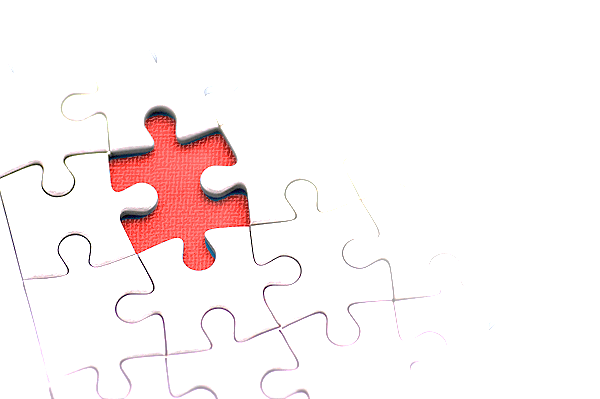 [Speaker Notes: ชนิดของตัวบ่งชี้ : ผลผลิต
คำอธิบาย
     1. การให้บริการถือเป็นภาระงานตามพันธกิจหลักของสำนักส่งเสริมวิชาการและงานทะเบียน  ในฐานะหน่วยงานสนับสนุนการจัดการศึกษาของมหาวิทยาลัยราชภัฏนครสวรรค์ ซึ่งการให้บริการต่างๆผ่านเคาน์เตอร์ของหน่วยงานปัจจุบันมีมากกว่า 12 รายการ ซึ่งจำเป็นจะต้องรักษามาตรฐานระยะเวลาการให้บริการ เพื่อสร้างความพึงพอใจแก่ นักศึกษาผู้รับบริการ
     2. ระดับคะแนนพิจารณาจากระดับความสำเร็จของร้อยละเฉลี่ยของผู้รับบริการที่ได้รับบริการตามรอบระยะเวลามาตรฐาน โดยเปรียบเทียบกับผู้รับบริการทั้งหมดในแต่ละกระบวนงาน
     3. รอบระยะเวลามาตรฐาน หมายถึง ระยะเวลาให้บริการตามที่สำนักงาน ก.พ.ร. กำหนด ซึ่งได้มาจากผลการวิเคราะห์ระยะเวลาการให้บริการที่ทุกมหาวิทยาลัยสามารถดำเนินการลดได้จริง และได้แจ้งระยะเวลาให้บริการดังกล่าวเป็นผลการปฏิบัติราชการ ณ สิ้นปีงบประมาณ
     4. ตามแบบฟอร์ม 1 ที่สำนักส่งเสริมวิชาการและงานทะเบียนคัดเลือกกระบวนงานเพื่อนำมาประเมินผล    สำนักส่งเสริมวิชาการต้องขอเพิ่มเติมเงื่อนไขในกระบวนงาน ดังนี้  การให้บริการเอกสารที่ต้องมีการเสนอเซ็นต่อผู้บริหารโดยจะไม่นับระยะเวลาในการรอเซ็นอนุมัติเอกสาร]
ผลการดำเนินงาน
ตัวบ่งชี้เพิ่มเติมที่ 1
ระดับความสำเร็จของร้อยละเฉลี่ยถ่วงน้ำหนักในการรักษามาตรฐานระยะเวลาการให้บริการ
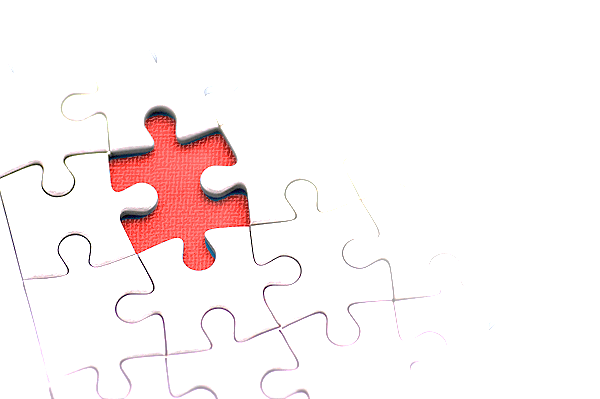 [Speaker Notes: ชนิดของตัวบ่งชี้ : ผลผลิต
คำอธิบาย
     1. การให้บริการถือเป็นภาระงานตามพันธกิจหลักของสำนักส่งเสริมวิชาการและงานทะเบียน  ในฐานะหน่วยงานสนับสนุนการจัดการศึกษาของมหาวิทยาลัยราชภัฏนครสวรรค์ ซึ่งการให้บริการต่างๆผ่านเคาน์เตอร์ของหน่วยงานปัจจุบันมีมากกว่า 12 รายการ ซึ่งจำเป็นจะต้องรักษามาตรฐานระยะเวลาการให้บริการ เพื่อสร้างความพึงพอใจแก่ นักศึกษาผู้รับบริการ
     2. ระดับคะแนนพิจารณาจากระดับความสำเร็จของร้อยละเฉลี่ยของผู้รับบริการที่ได้รับบริการตามรอบระยะเวลามาตรฐาน โดยเปรียบเทียบกับผู้รับบริการทั้งหมดในแต่ละกระบวนงาน
     3. รอบระยะเวลามาตรฐาน หมายถึง ระยะเวลาให้บริการตามที่สำนักงาน ก.พ.ร. กำหนด ซึ่งได้มาจากผลการวิเคราะห์ระยะเวลาการให้บริการที่ทุกมหาวิทยาลัยสามารถดำเนินการลดได้จริง และได้แจ้งระยะเวลาให้บริการดังกล่าวเป็นผลการปฏิบัติราชการ ณ สิ้นปีงบประมาณ
     4. ตามแบบฟอร์ม 1 ที่สำนักส่งเสริมวิชาการและงานทะเบียนคัดเลือกกระบวนงานเพื่อนำมาประเมินผล    สำนักส่งเสริมวิชาการต้องขอเพิ่มเติมเงื่อนไขในกระบวนงาน ดังนี้  การให้บริการเอกสารที่ต้องมีการเสนอเซ็นต่อผู้บริหารโดยจะไม่นับระยะเวลาในการรอเซ็นอนุมัติเอกสาร]
ตัวบ่งชี้เพิ่มเติมที่ 1
การคำนวณ :
ระดับความสำเร็จของร้อยละเฉลี่ยถ่วงน้ำหนักในการรักษามาตรฐานระยะเวลาการให้บริการ
ร้อยละความสำเร็จของการดำเนินงาน    =
ร้อยละความสำเร็จของการดำเนินงาน         =      74.36
แปลงร้อยละที่ได้เป็นคะแนน               =
ร้อยละความสำเร็จของการดำเนินงาน         =      4.65   คะแนน
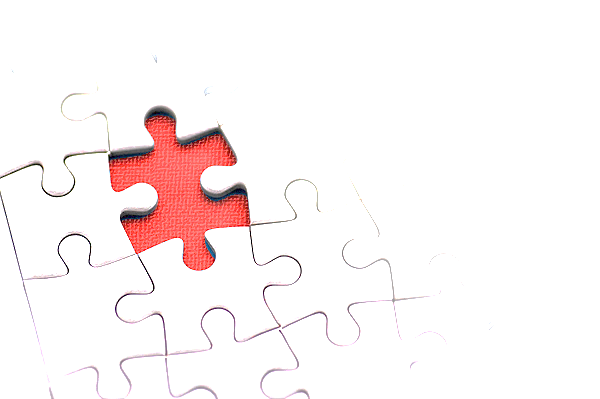 [Speaker Notes: ชนิดของตัวบ่งชี้ : ผลผลิต
คำอธิบาย
     1. การให้บริการถือเป็นภาระงานตามพันธกิจหลักของสำนักส่งเสริมวิชาการและงานทะเบียน  ในฐานะหน่วยงานสนับสนุนการจัดการศึกษาของมหาวิทยาลัยราชภัฏนครสวรรค์ ซึ่งการให้บริการต่างๆผ่านเคาน์เตอร์ของหน่วยงานปัจจุบันมีมากกว่า 12 รายการ ซึ่งจำเป็นจะต้องรักษามาตรฐานระยะเวลาการให้บริการ เพื่อสร้างความพึงพอใจแก่ นักศึกษาผู้รับบริการ
     2. ระดับคะแนนพิจารณาจากระดับความสำเร็จของร้อยละเฉลี่ยของผู้รับบริการที่ได้รับบริการตามรอบระยะเวลามาตรฐาน โดยเปรียบเทียบกับผู้รับบริการทั้งหมดในแต่ละกระบวนงาน
     3. รอบระยะเวลามาตรฐาน หมายถึง ระยะเวลาให้บริการตามที่สำนักงาน ก.พ.ร. กำหนด ซึ่งได้มาจากผลการวิเคราะห์ระยะเวลาการให้บริการที่ทุกมหาวิทยาลัยสามารถดำเนินการลดได้จริง และได้แจ้งระยะเวลาให้บริการดังกล่าวเป็นผลการปฏิบัติราชการ ณ สิ้นปีงบประมาณ
     4. ตามแบบฟอร์ม 1 ที่สำนักส่งเสริมวิชาการและงานทะเบียนคัดเลือกกระบวนงานเพื่อนำมาประเมินผล    สำนักส่งเสริมวิชาการต้องขอเพิ่มเติมเงื่อนไขในกระบวนงาน ดังนี้  การให้บริการเอกสารที่ต้องมีการเสนอเซ็นต่อผู้บริหารโดยจะไม่นับระยะเวลาในการรอเซ็นอนุมัติเอกสาร]
ตัวบ่งชี้เพิ่มเติมที่ 2
เกณฑ์การให้คะแนน
     ใช้ค่าเฉลี่ยของผลการประเมินความพึงพอใจผู้รับบริการทั้ง 4 ด้าน(คะแนนเต็ม 5)
ระดับความพึงพอใจการให้บริการในภาพรวม
ผลการดำเนินงาน
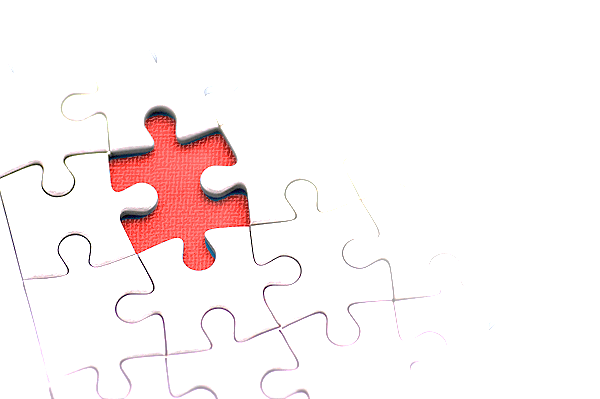 [Speaker Notes: ชนิดของตัวบ่งชี้     ผลลัพธ์
คำอธิบายตัวบ่งชี้     เพื่อให้การเบิกจ่ายงบประมาณ เป็นไปตามนโยบายของมหาวิทยาลัย ในการดำเนินงานด้านงบประมาณ ที่มีความโปร่งใส สามารถตรวจสอบได้ โดยความสําเร็จของการเบิก จ่ายเงินงบประมาณภาพรวม จะใช้อัตราการเบิก จ่ายเงินงบประมาณรายจ่ายภาพรวมของหน่วยงาน ทั้งในส่วนของงบดำเนินการ และงบลงทุน ทั้งนี้ไม่รวมเงินงบประมาณที่ได้รับการจัดสรรเพิ่มเติมระหว่างปีงบประมาณ การรับโอนจากหน่วยงานอื่น โดยจะใช้ข้อมูลการเบิกจ่ายจากระบบบัญชี 3 มิติ]
ตัวบ่งชี้เพิ่มเติมที่ 3
ร้อยละความสำเร็จของการนำเข้าข้อมูลนักศึกษาและผู้สำเร็จการศึกษาขึ้นฐานข้อมูล สกอ.
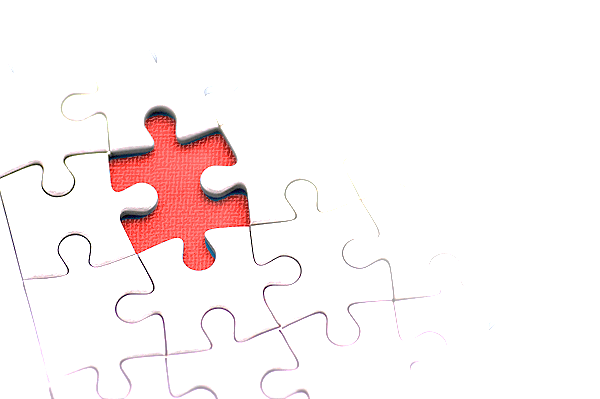 [Speaker Notes: ชนิดของตัวบ่งชี้      ผลผลิต
คำอธิบายตัวบ่งชี้     ตามที่กระทรวงศึกษาธิการ ได้ประกาศใช้ระเบียบกระทรวงศึกษาธิการ ว่าด้วยการบริหารข้อมูลสารสนเทศด้านการศึกษา พ.ศ.2554 เพื่อเป็นกลไกสำคัญในการพัฒนาคุณภาพของระบบฐานข้อมูลและสารสนเทศด้านการศึกษา โดยจัดให้มีการจัดเก็บ รวบรวม ประมวลผลและเผยแพร่ข้อมูลสารสนเทศด้านการศึกษา  โดยสำนักส่งเสริมวิชาการและงานทะเบียน ได้รับมอบหมายให้ดำเนินการนำส่งข้อมูลนักศึกษา และข้อมูลผู้สำเร็จการศึกษา เข้าสู่คลังข้อมูลอุดมศึกษาอย่างต่อเนื่องทุกปี เพื่อจัดทำเป็นสารสนเทศด้านการศึกษาของ สกอ. ต่อไป]
ตัวบ่งชี้เพิ่มเติมที่ 3
การคำนวณ :
ร้อยละความสำเร็จของการนำเข้าข้อมูลนักศึกษาและผู้สำเร็จการศึกษาขึ้นฐานข้อมูล สกอ.
ผลการดำเนินงาน                           =
ร้อยละความสำเร็จของการดำเนินงาน         =      100
แปลงร้อยละที่ได้เป็นคะแนน               =
ร้อยละความสำเร็จของการดำเนินงาน         =      5.00   คะแนน
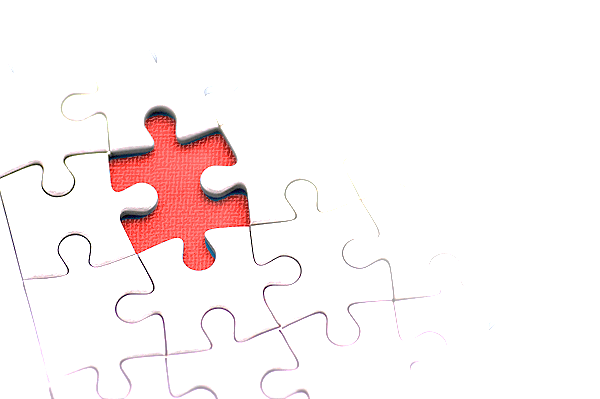 [Speaker Notes: ชนิดของตัวบ่งชี้      ผลผลิต
คำอธิบายตัวบ่งชี้     ตามที่กระทรวงศึกษาธิการ ได้ประกาศใช้ระเบียบกระทรวงศึกษาธิการ ว่าด้วยการบริหารข้อมูลสารสนเทศด้านการศึกษา พ.ศ.2554 เพื่อเป็นกลไกสำคัญในการพัฒนาคุณภาพของระบบฐานข้อมูลและสารสนเทศด้านการศึกษา โดยจัดให้มีการจัดเก็บ รวบรวม ประมวลผลและเผยแพร่ข้อมูลสารสนเทศด้านการศึกษา  โดยสำนักส่งเสริมวิชาการและงานทะเบียน ได้รับมอบหมายให้ดำเนินการนำส่งข้อมูลนักศึกษา และข้อมูลผู้สำเร็จการศึกษา เข้าสู่คลังข้อมูลอุดมศึกษาอย่างต่อเนื่องทุกปี เพื่อจัดทำเป็นสารสนเทศด้านการศึกษาของ สกอ. ต่อไป]
ตัวบ่งชี้เพิ่มเติมที่ 4
ร้อยละของบุคลากรที่ได้รับการพัฒนา
การคำนวณ :
ร้อยละความสำเร็จของการดำเนินงาน    =
= ร้อยละ 100
แปลงร้อยละที่ได้เป็นคะแนน              =
= 5.00 คะแนน
พิจารณาจาก
     รายงานผลการเข้ารับการฝึกอบรม พัฒนา ทั้งในและนอกสถานที่
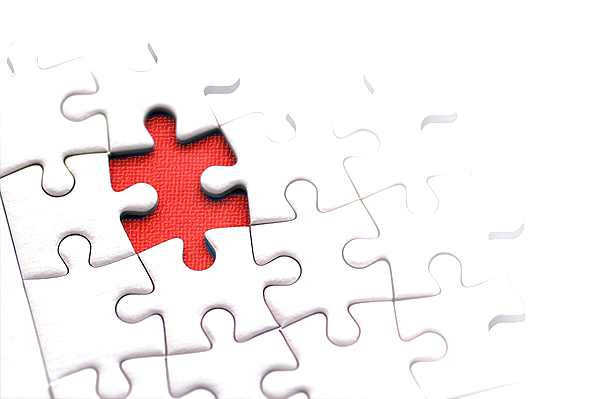 [Speaker Notes: ชนิดของตัวบ่งชี้      ผลผลิต
คำอธิบายตัวบ่งชี้     บุคลากรถือเป็นทรัพยากรที่สำคัญในการขับเคลื่อนให้การดำเนินงานของหน่วยงานเป็นไปในทิศทางที่ดี บรรลุเป้าหมายที่ตั้งไว้ การที่บุคลกรภายในหน่วยงานจะสามารถปฏิบัติงานได้ตรงตามเป้าหมาย และแผนงานที่กำหนดนั้น จำแป็นอย่างยิ่งที่จะต้องได้รับการพัฒนาทักษาะด้านต่าง ๆ ทั้งด้านวิชาชีพ และด้านอื่น ๆ ที่ตนเองสนใจ เพื่อจะได้นำความรู้มาปรับปรุงกระบวนการปฏิบัติงานของตนเอง ให้มีความก้าวหน้า และพัฒนาหน่วยงานต่อไปในอนาคต]
เกณฑ์การให้คะแนน
ใช้ค่าเฉลี่ยของผลการประเมินความพึงพอใจภาพรวมของผู้ใช้สารสนเทศ (คะแนนเต็ม 5)
ตัวบ่งชี้เพิ่มเติมที่ 5
ระดับความพึงพอใจของผู้ใช้สารสนเทศของหน่วยงาน
ผลการดำเนินงาน
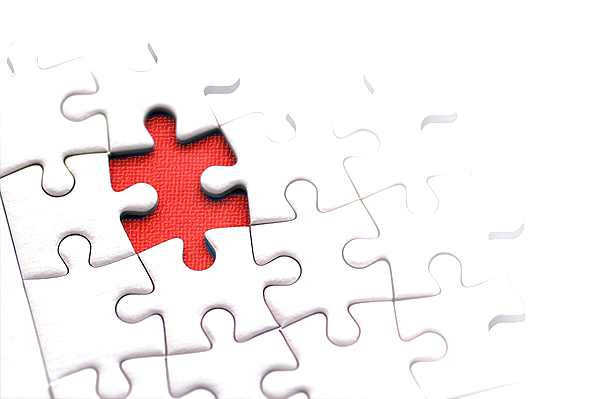 ผลการประเมินตนเอง ประจำปีการศึกษา 2559
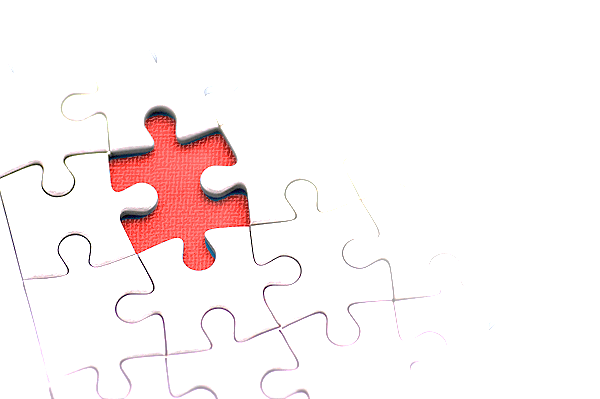 The End
ขอขอบคุณคณะกรรมการประเมินคุณภาพการศึกษาภายใน
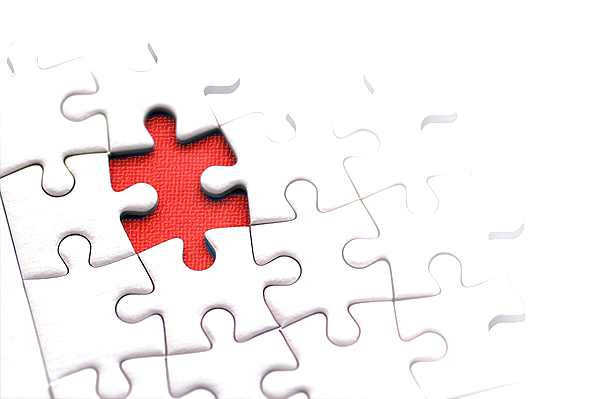